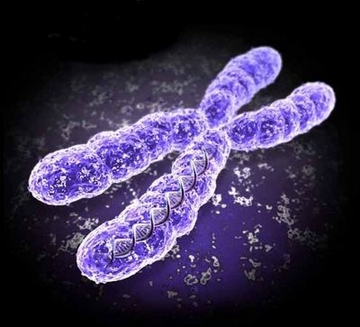 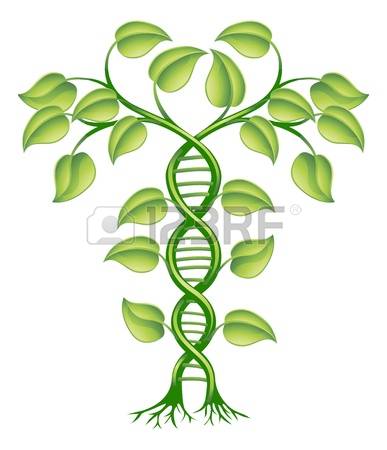 Презентація  курсу
Організація
геному
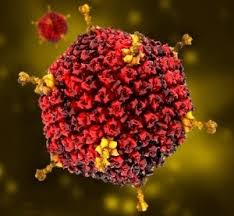 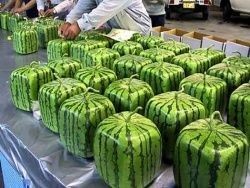 Викладач: 
доц. Войтович Олена Миколаївна
Як організовано геном?
Як функціонує геном?
Як дослідити геном?
Як можна «керувати» геномом?
Сучасний фахівець- біолог має знати відповіді на ці питання та вміти:
Знайти потрібний ген або синтезувати його;
«Включити» або «виключити» потрібну генетичну програму;
керувати процесом реалізації генетичної інформації від генотипу до ознаки;
створити штучну генетичну конструкцію для генетичної трансформації та створення генетично модифікованих організмів.
Геном вірусів, прокаріотів, еукаріотів
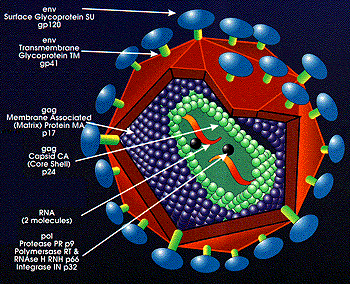 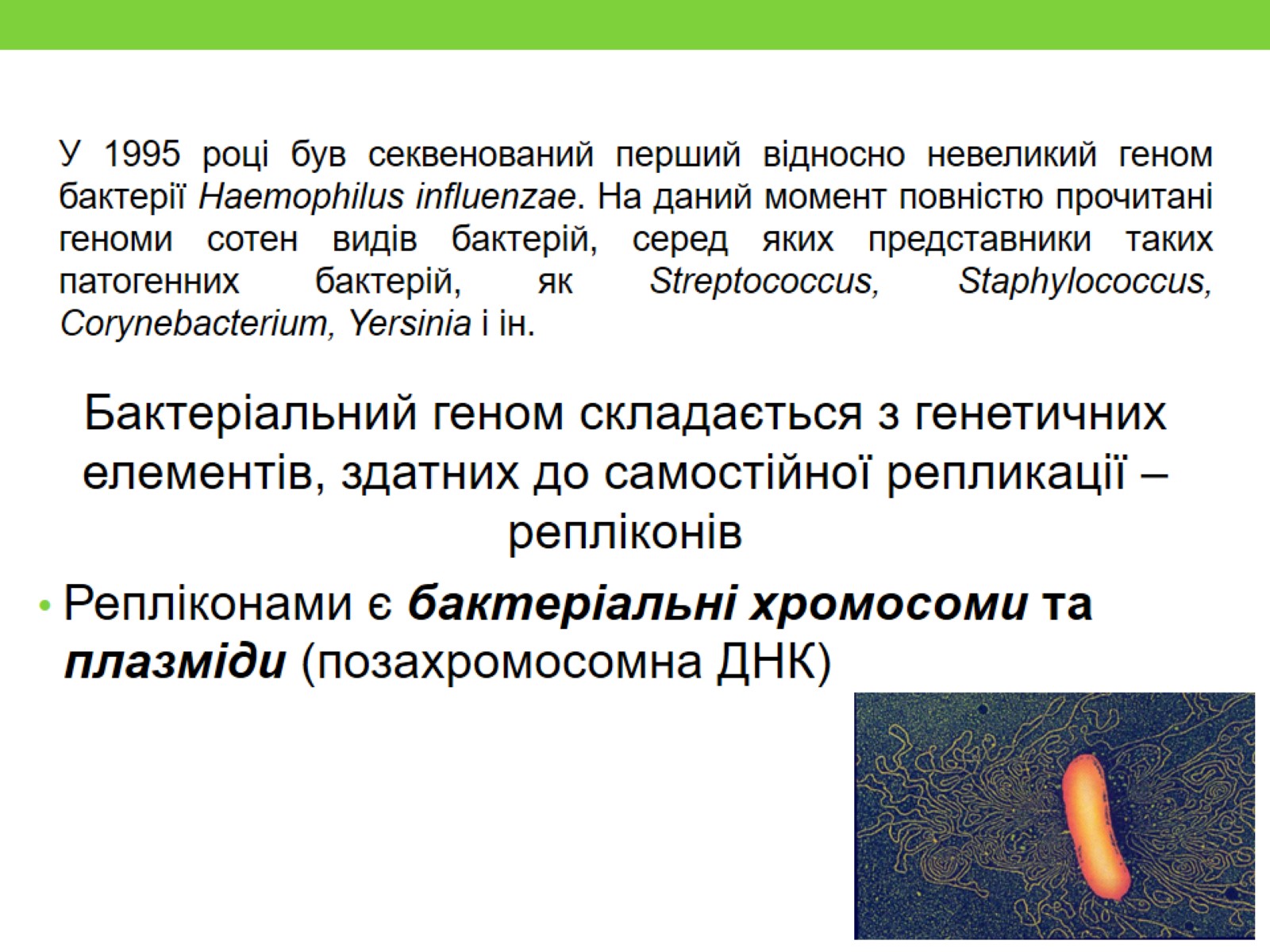 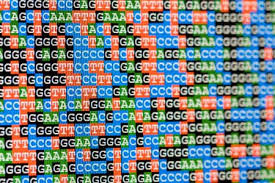 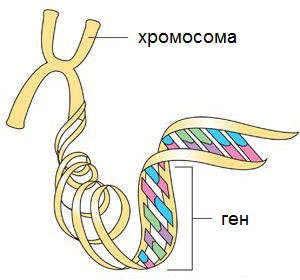 Для цього потрібно:
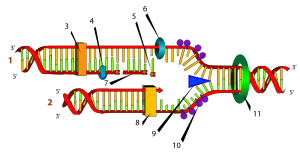 а) застосувати базові знання про будову та функціонування рослинного організму,  про молекулярні процеси та про генетичні механізми збереження та реалізації спадкової інформації;
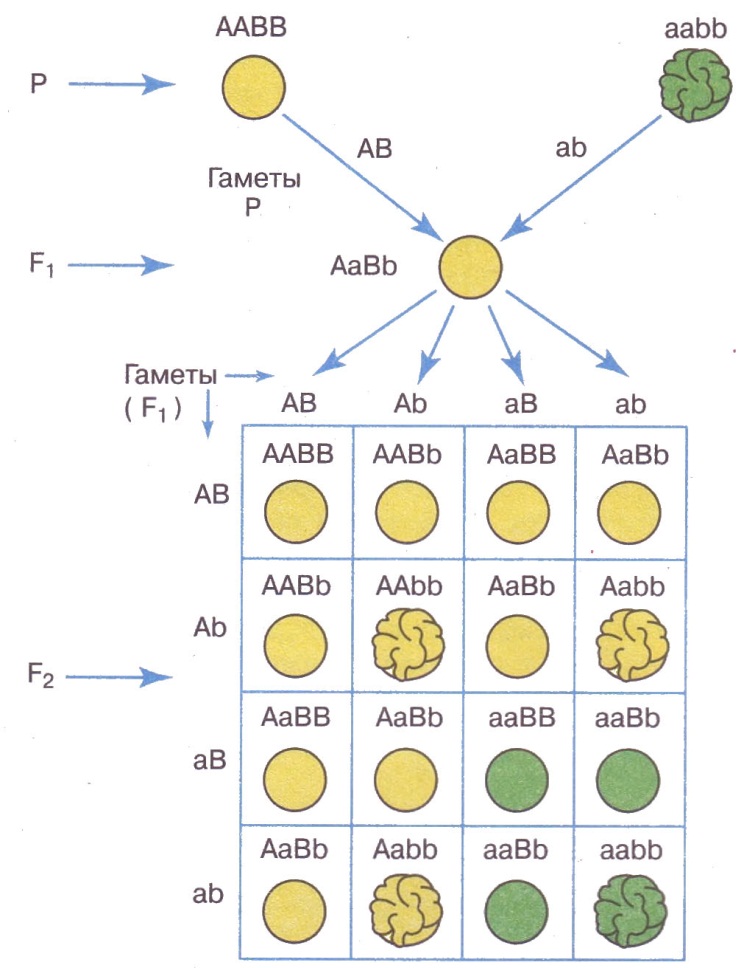 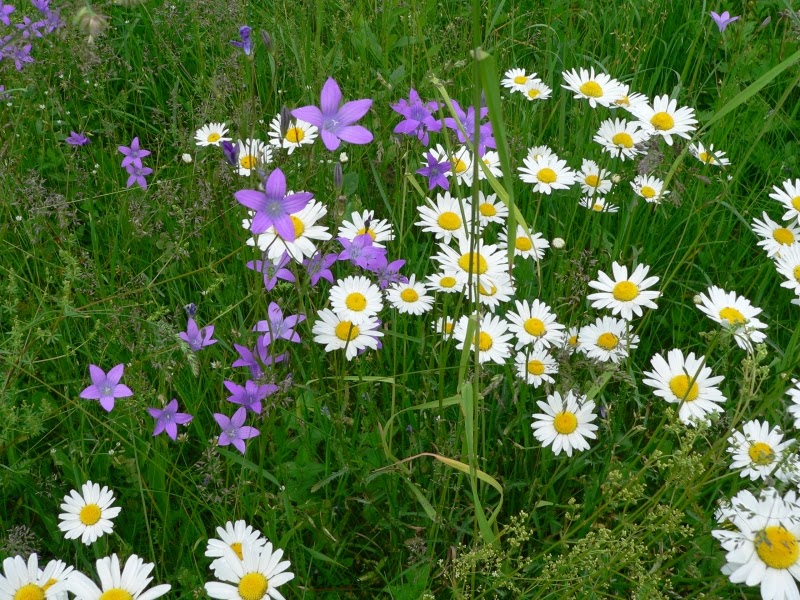 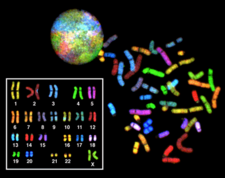 Для цього потрібно:
б) доповнити їх сучасними відомостями про диференціальну активність генів в онтогенезі,  еволюційно досконалі механізми регуляції роботи геному, банки генів та геномні бібліотеки,  методи маніпуляцій з геномом, генно інженерні  технології;
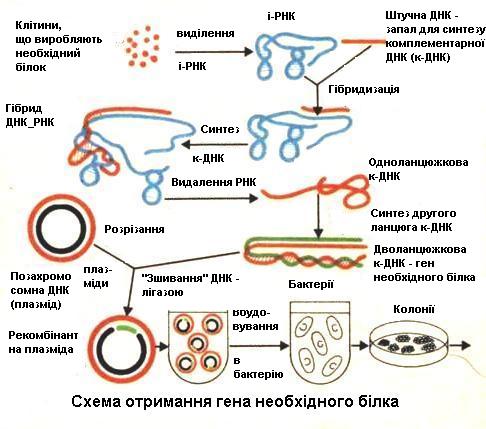 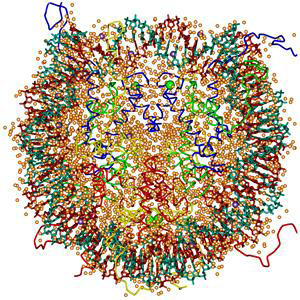 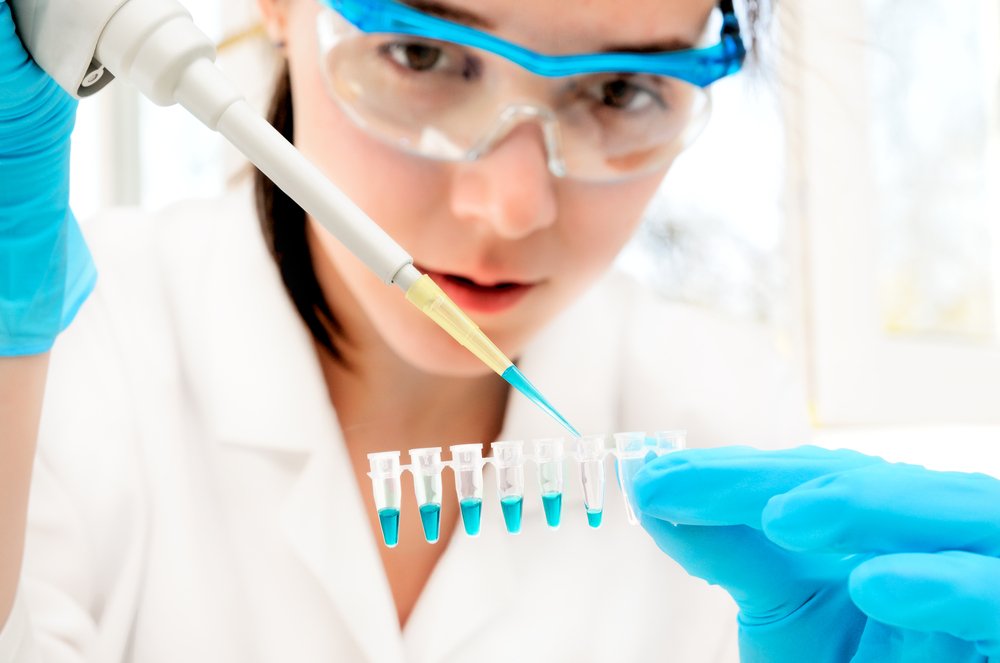 Для цього потрібно:
в) застосувати арсенал сучасних методів дослідження  геному та створити  свою унікальну систему знань та вмінь, що зробить вас надзвичайно грамотним та бажаним дослідником  в сучасному світі  біології і генетики зокрема.
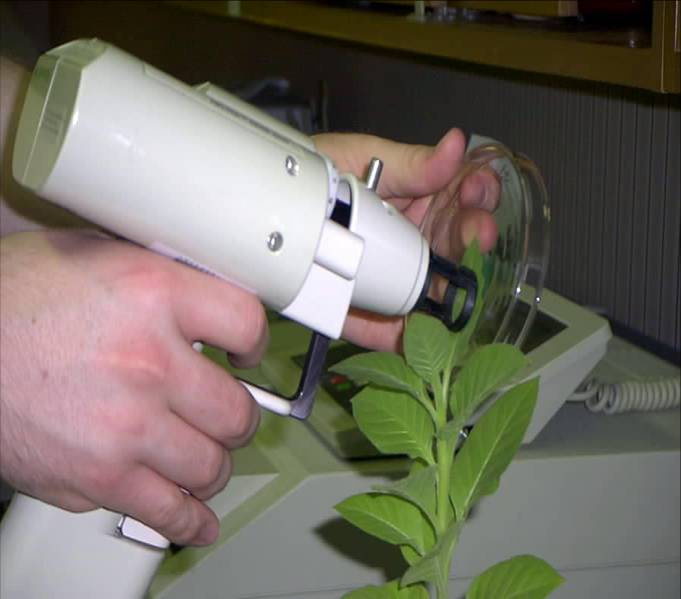 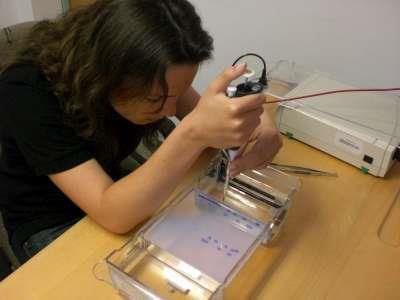 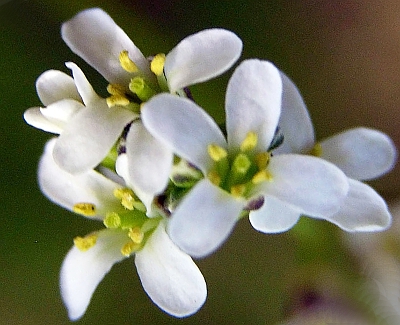 Чи знаєте Ви, що ?
1. Двадцяте сторіччя почалося перевідкриттям законів Менделя на гороху, а закінчилося секвенуванням повного генома модельної рослини Аrabidopsis.
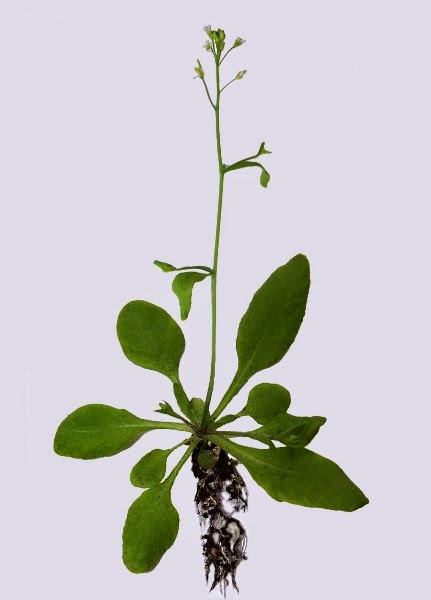 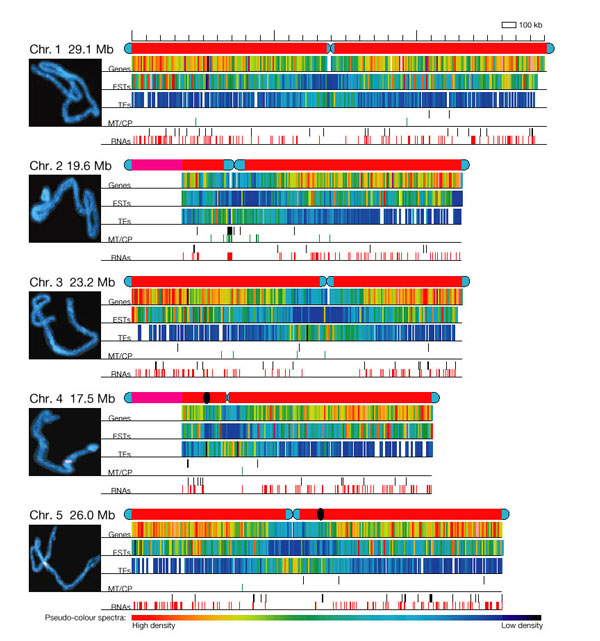 Це всього 157 мільйони нуклеотидів, які входять до складу 5 хромосом !!!
2. Геном рослин – це сукупність ядерного хроматину, хондріому  (ДНК мітохондрій: 50-2000 мітохондрій  рослинної клітии містять 1-100 копій генома, що кодує близько 60 генів) та пластому (ДНК хлоропластів, що кодує до 120 генів).
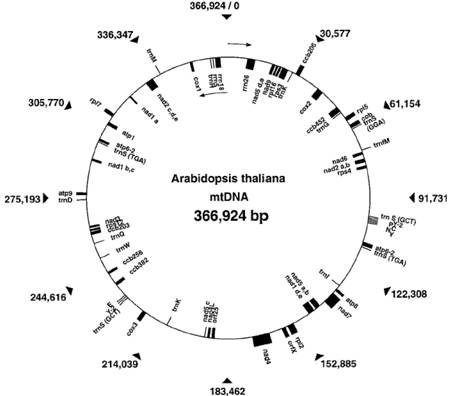 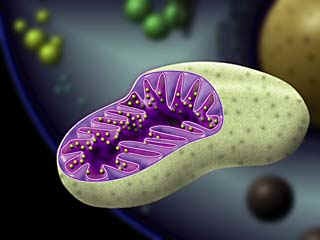 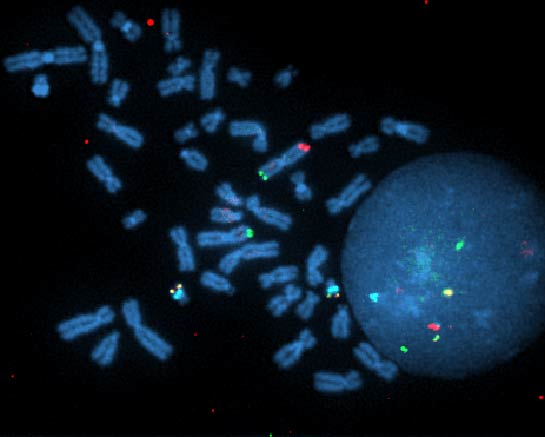 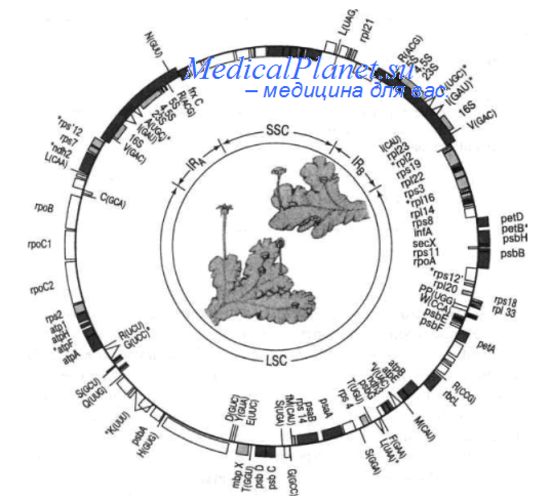 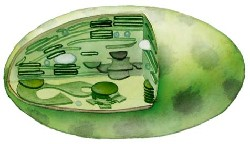 сигнал
сигнал
сигнал
сигнал
аденилат-циклаза
фосфоліпаза D
фосфоліпаза С
ККМАРК
ИФ3
ФК
КМАРК
ДАГ
цАМФ
Са2+
ПК
ПК
ПК
МАРК
ПК
ФРТ
ФРТ
ФРТ
ФРТ
ФРТ
г е н о м
мРНК
мРНК
ФРТ
ФРТ
ФРТ
ФРТ
ФРТ
ФРТ
ФРТ
ФРТ
ФРТ
Відповідь 
клітини
Відповідь 
клітини
ПК
ПК
ПК
ПК
ПК
ПК
ПК
ПК
Са2+
СК
СК
ФДК, ЖК
цАДФриб
?
Н2О2
ЛОГ
цГМФ
МАРК
ФЛД
СОД
-
О-2
ПЖК
ЛФС
NO
Н+
NO-синтаза
фосфоліпаза А2
НАДФН-оксидаза
сигнал
сигнал
сигнал
сигнал
3. Для того, щоб «включити» певний ген, клітина має ввімкнути ланцюг передачі сигналу – сигнальну систему -  від сприйняття рецептором до  перепрограмування геному.
4.  Окрім методів виділення, розшифрування та локалізації генів існують методи заміщення генів, нокаута генів, нокдауна генів, «пастки» для генів, витяжіння генів.
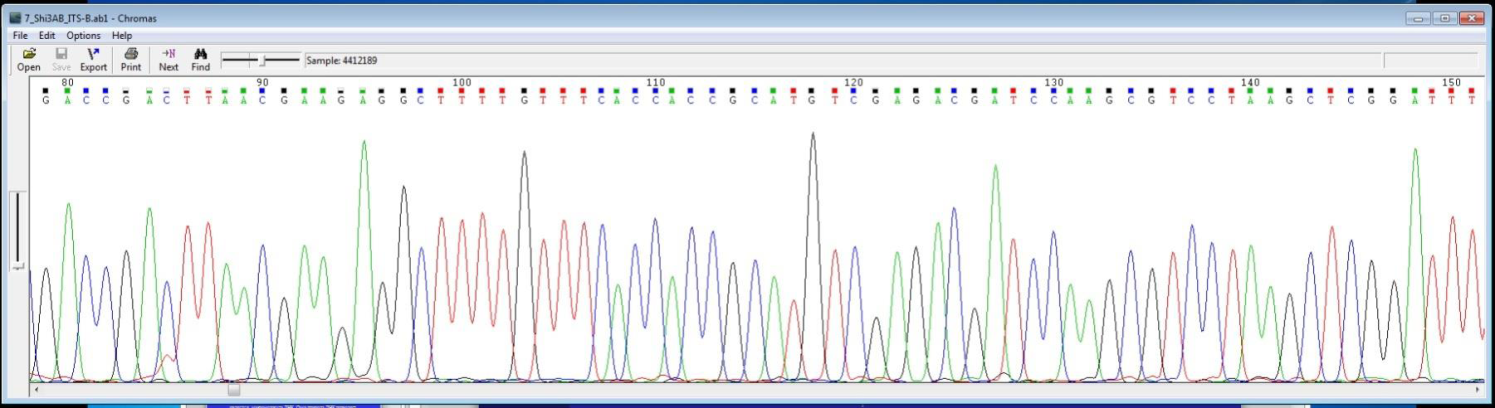 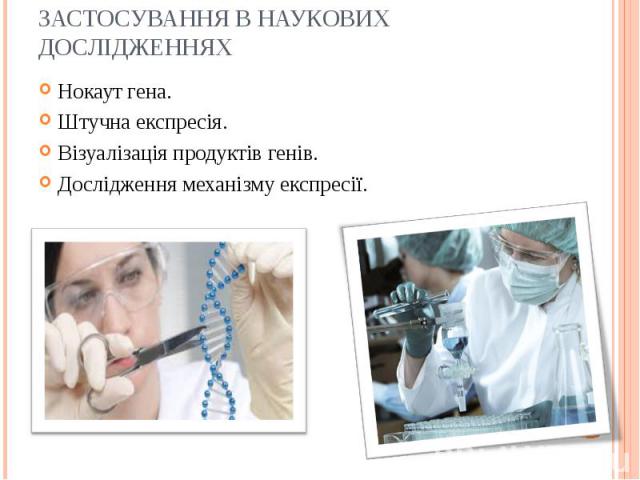 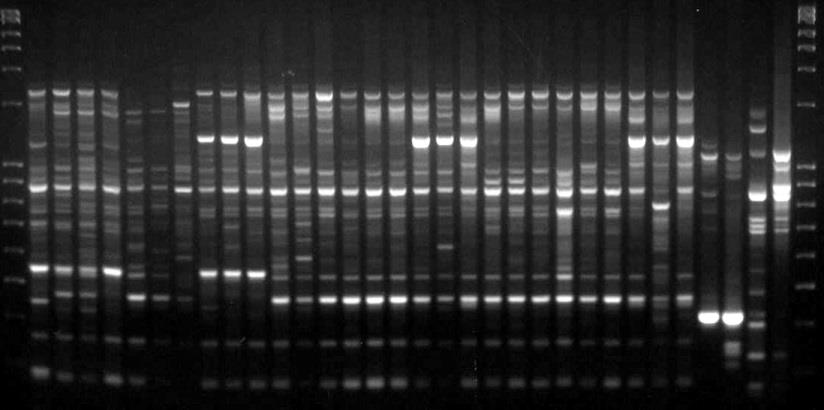 5. Так виглядає мікрочип з геномною бібліотекою організму, за допомогою якої можна провести ідентифікацію геному та генну дактилоскопію.
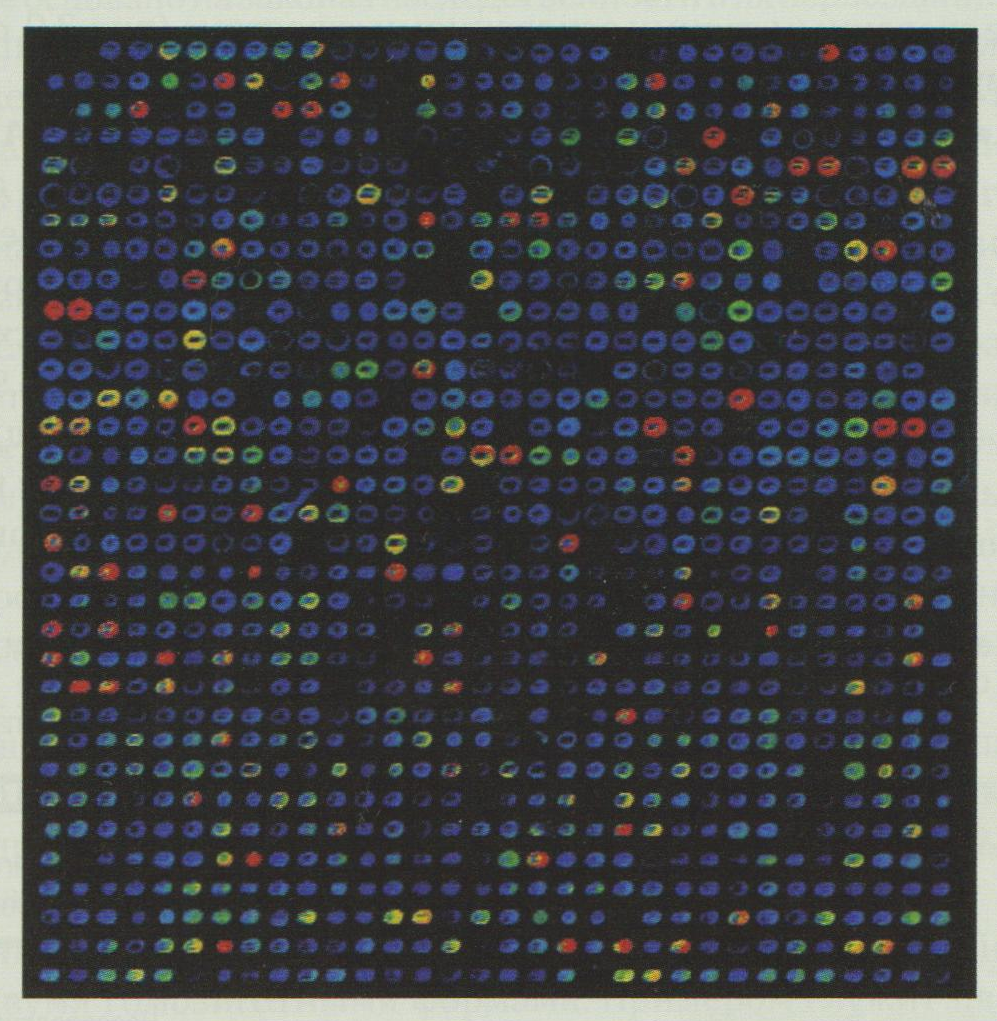 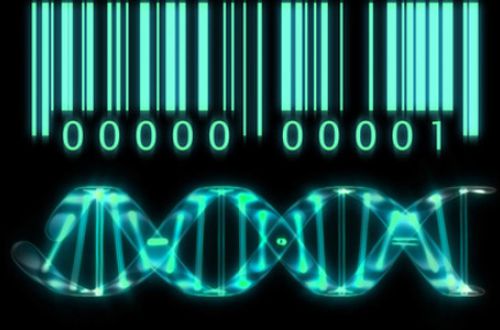 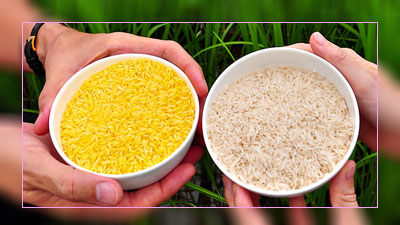 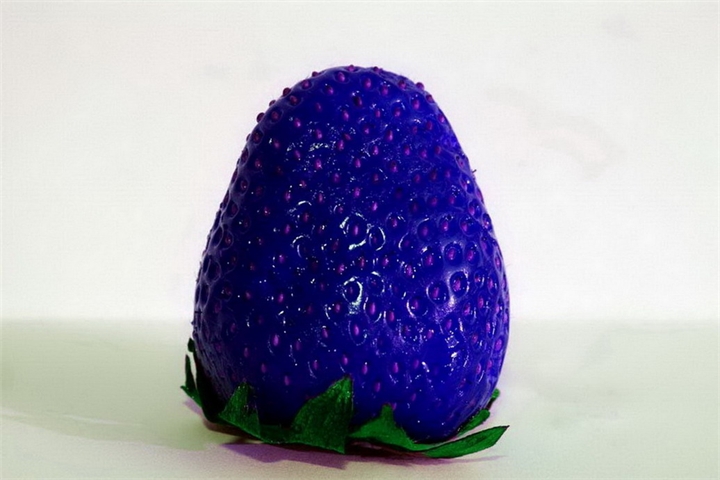 6. Жовтогарячий рис, що містить каротин.  Синя морозостійка полуниця, що містить ген арктичної камбали. Солодкі томати з подовженим терміном зберігання. Картопля, стійка до колорадського жука або кукурудза, стійка до гербіцидів. Банан, що містить вакцину проти інфекцій людини.
Сучасний рівень наукових досліджень  дозволяє здійснитися найфантастичнішим прогнозам. Але чи є в цьому небезпека? І яке майбутнє у генетично трансформованих рослин? …
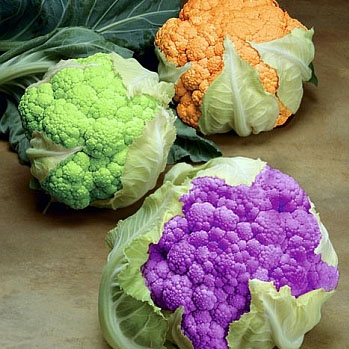 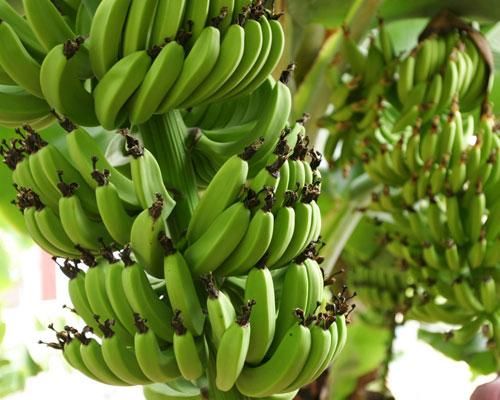